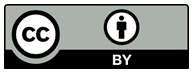 Please read this before using presentation
This presentation is based on the content presented at the 2018 Mines Safety Roadshow in October 2018.
Department of Mines, Industry Regulation and Safety (DMIRS) supports and encourages reuse of its information (including data), and endorses use of the Australian Governments Open Access and Licensing Framework (AusGOAL)
This material is licensed under Creative Commons Attribution 4.0 licence. We request that you observe and retain any copyright or related notices that may accompany this material as part of attribution. This is a requirement of Creative Commons Licences. 
Please give attribution to Department of Mines, Industry Regulation and Safety, 2018.
For resources, information or clarification, please contact: SafetyComms@dmirs.wa.gov.au or visit www.dmirs.wa.gov.au/ResourcesSafety
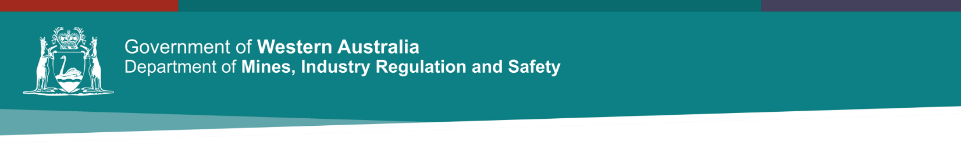 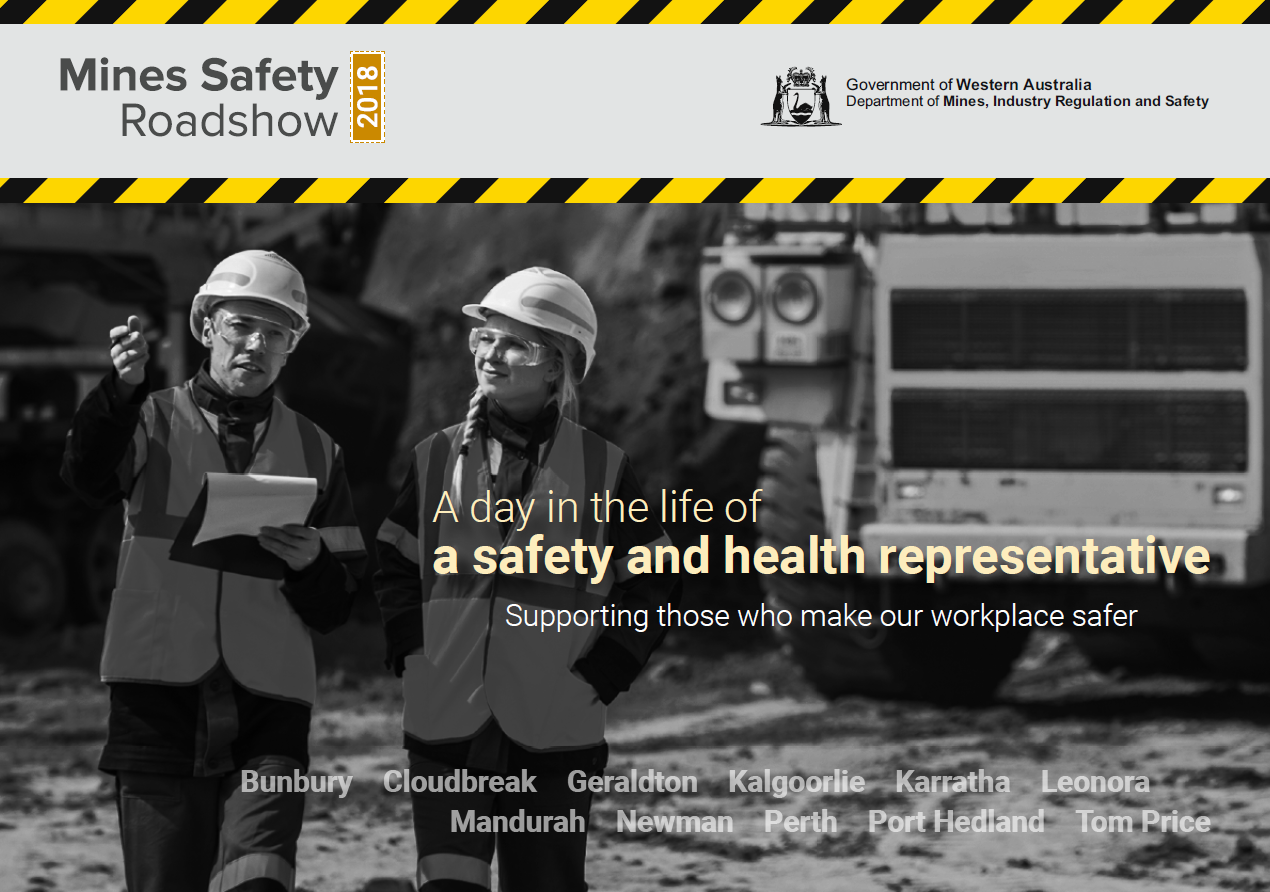 2018 Mines Safety Roadshow
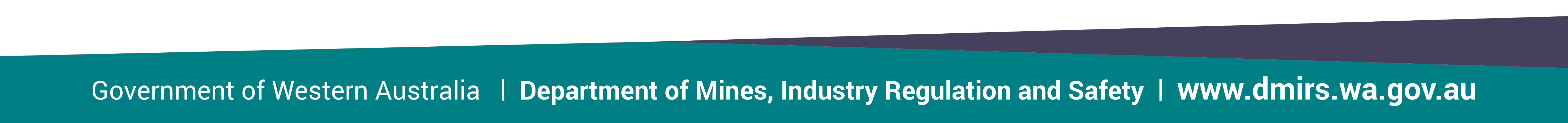 Safety and health representatives: a supervisor’s perspective
3
SHRep – Engagement
84% of Australian employees are NOT engaged at work 

We must raise the bar on employee engagement
Increasing workplace engagement is vital to achieving sustainable growth for companies
Strengthen your culture and take action together. 


Gallup Report: 
www.solterbeck.com/news/3549
4
[Speaker Notes: Gallup Report: 
www.solterbeck.com/news/3549

According to Gallup's 142 country study on the State of the Global Workplace, the bulk of Australian employees -- 60% -- are "not engaged", meaning they lack motivation and are less likely to invest discretionary effort in organisational goals or outcomes. And 16% are "actively disengaged", indicating they are unhappy and unproductive at work and liable to spread negativity to co-workers. Only 24% are “engaged”.

Gallup reported “Business leaders worldwide must raise the bar on employee engagement. Increasing workplace engagement is vital to achieving sustainable growth for companies, communities, and countries --- and for putting the global economy back on track to a more prosperous and peaceful future”. Recognition and reward continues to be a vital business strategy to improve business outcomes.

www.theemployeeapp.com/gallup-2017-employee-engagement-report-results-nothing-changed]
SHReps overview for WA mines (Combined Operations)
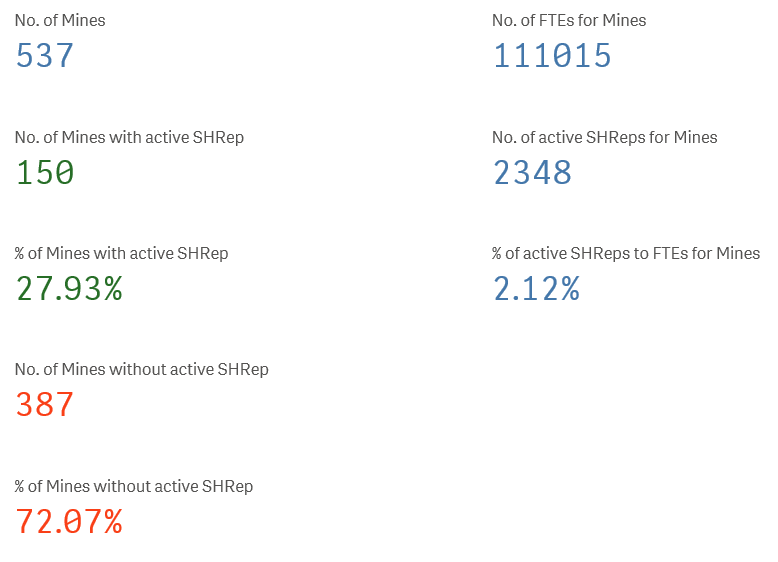 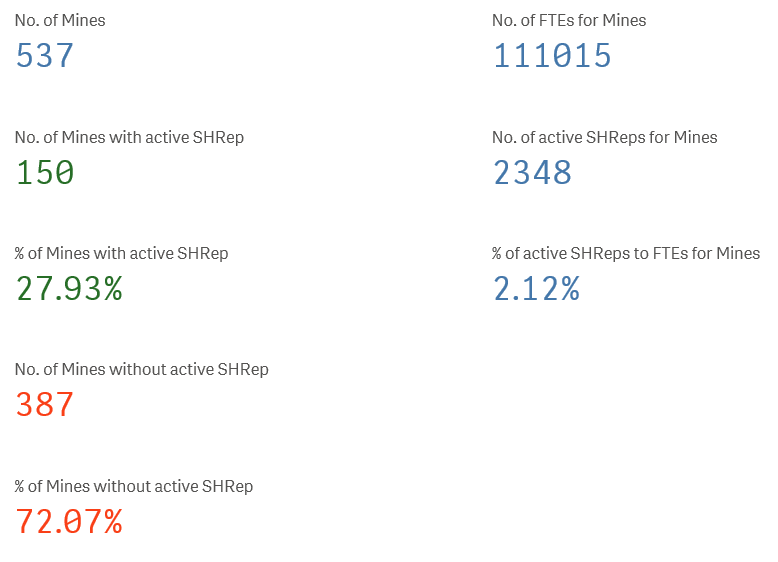 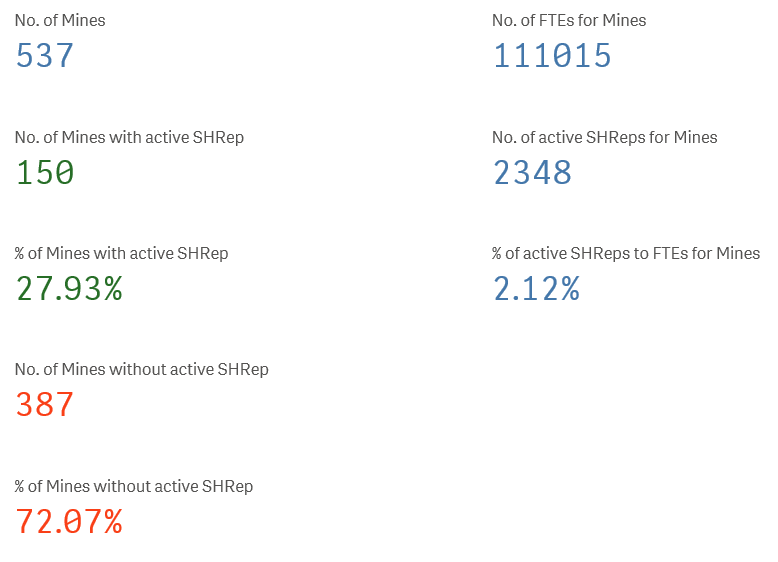 5
[Speaker Notes: As per data from April 2018, gives an insight into how many Western Australian operations (mines) with active safety and health representatives (SHReps).  

Cultivating the SHRep role for future generations – edification of the role was an obvious need.  Sites were experiencing difficulty in getting new nominees, getting those elected to perform their function and getting interest from the next generation of mine workers.]
SHReps overview for WA exploration companies
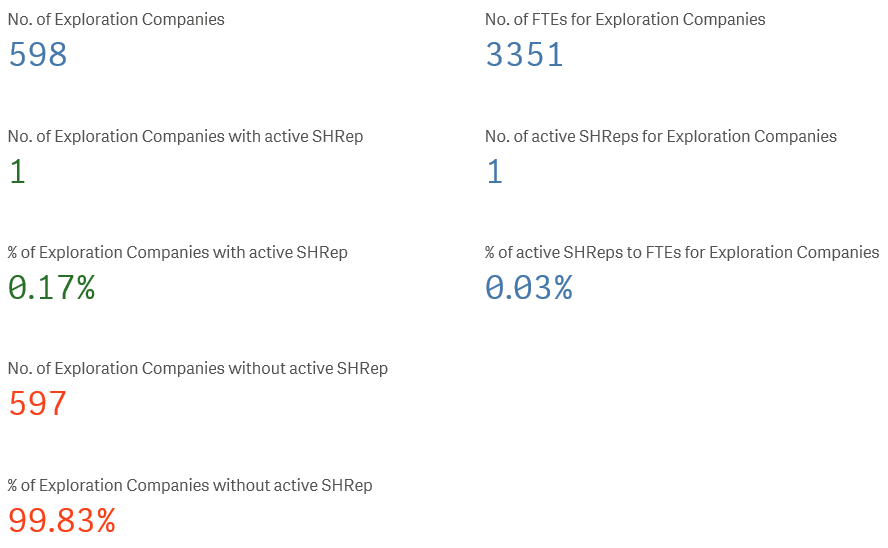 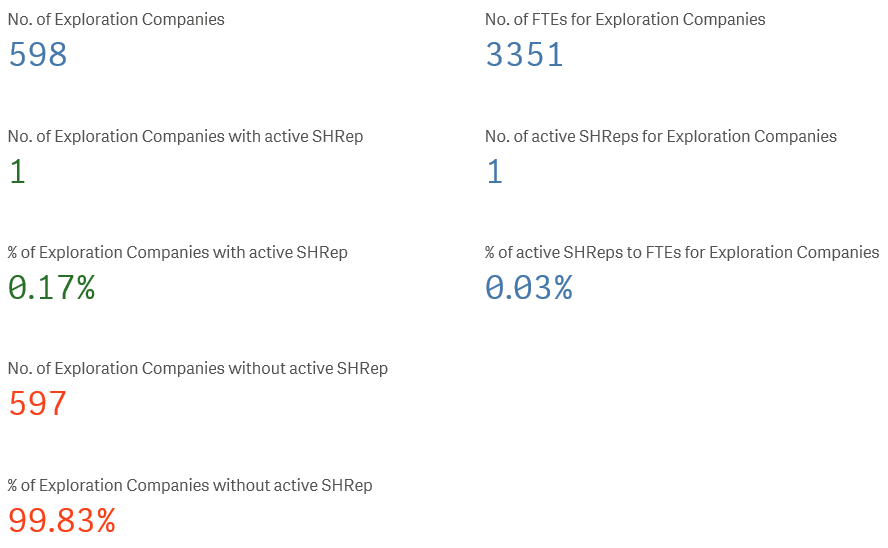 6
[Speaker Notes: As per data from April 2018, gives an insight into how many Western Australian exploration companies have active SHRep. 

Discuss the opportunity for exploration companies to engage in having further SHReps.]
Supervisor focus
The actions and behaviours of supervisors will influence the safety and health of workers, as well as the working environment.
7
Why is supervision important?
Supervision is a fundamental safety function applicable within all levels of an organisation. 

It complements the provision of information, instruction and training, and influences how well organisations achieve the safety and health objectives of the Mines Safety and Inspection Act 1994.
8
[Speaker Notes: Discuss how your company provides information, instruction and training, and influences how well organisations achieve the safety and health objectives?

SHReps are the key to good communication in the mine by making it easier to exchange ideas and concerns about safety between employers and employees.]
Effective supervisor
Provide relevant up-to-date information and instructions
Monitor workgroup activities 
Not permit unauthorised deviation from site procedures, whether by act or omission
Manage fitness for work 
Identify and rectify hazards 
Identify and address at-risk and inappropriate behaviour 
Report incidents, including near misses, and injuries 
Report potentially hazardous situations to management so the adequacy of control measures can be assessed and addressed as necessary.
9
[Speaker Notes: Effective safety and health supervision in Western Australian mining operations.]
Supervisor focus
Having insufficient or inexperienced supervisors can lead to situations that increases safety and health risks to workers.
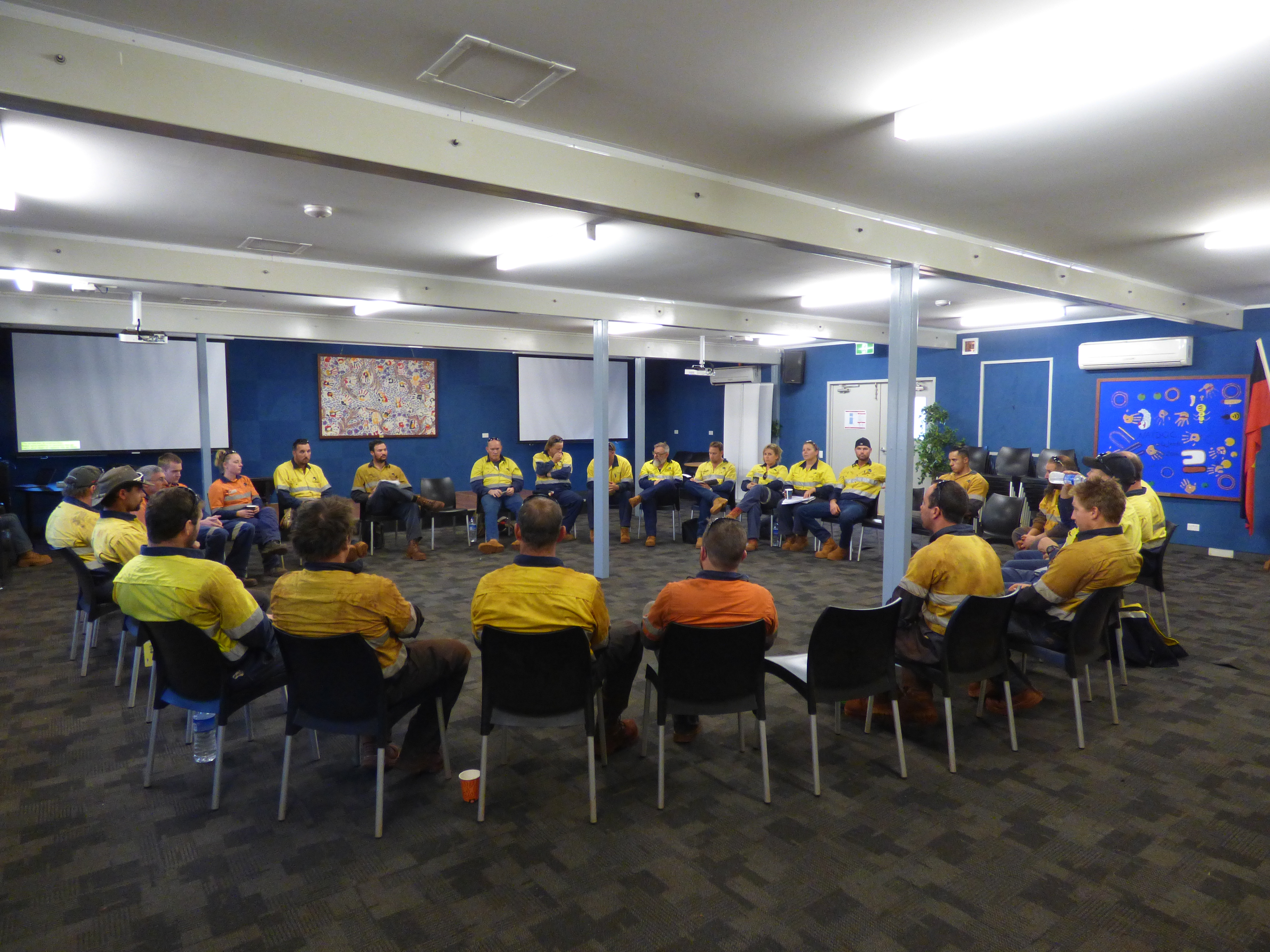 10
Supervisory experience and fatalities
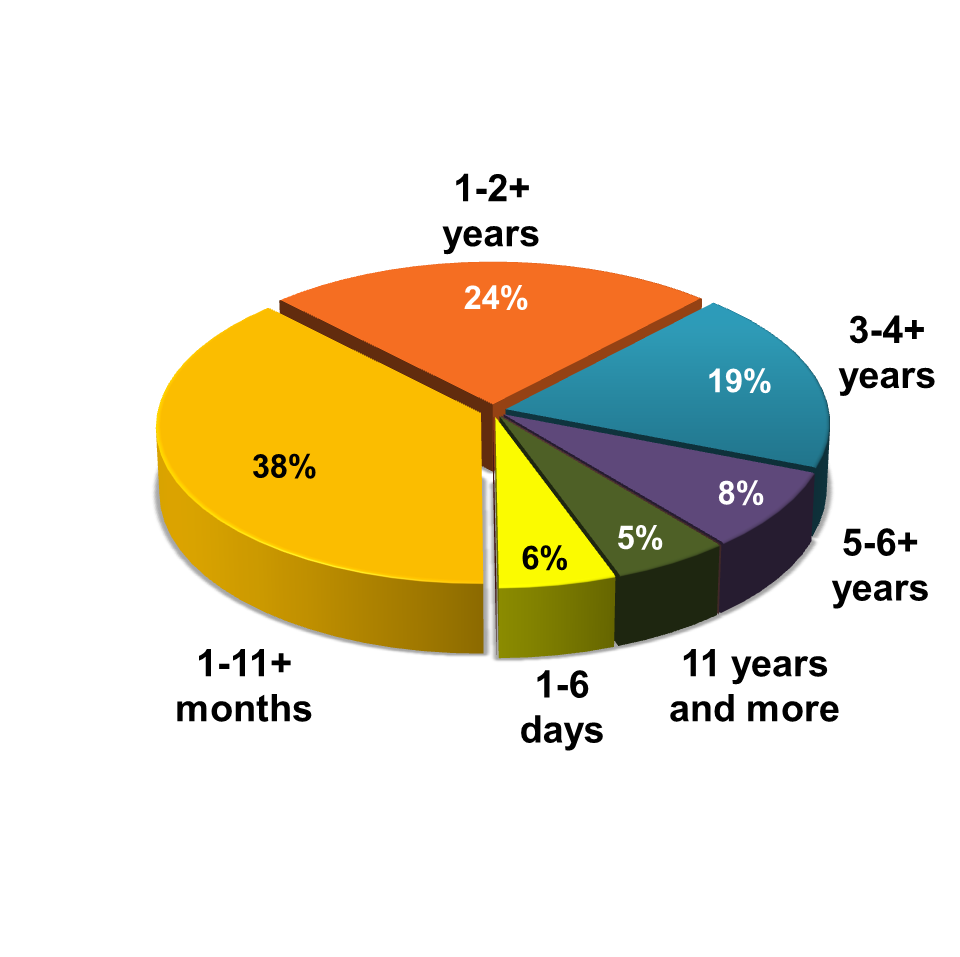 44% of fatalities occurred under supervision of supervisors who had been in role for less than one year
[Speaker Notes: Source: http://www.dmp.wa.gov.au/Documents/Safety/MSH_R_FatalAccidents200012.pdf]
Importance of safety and health representatives
A safety and health representative is the key to communication by making it easier to exchange ideas and concerns about safety between employers and employees.
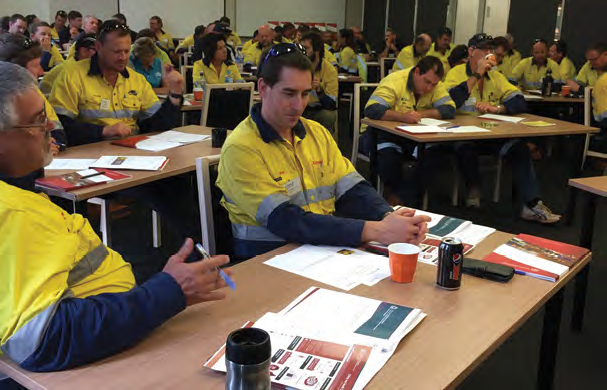 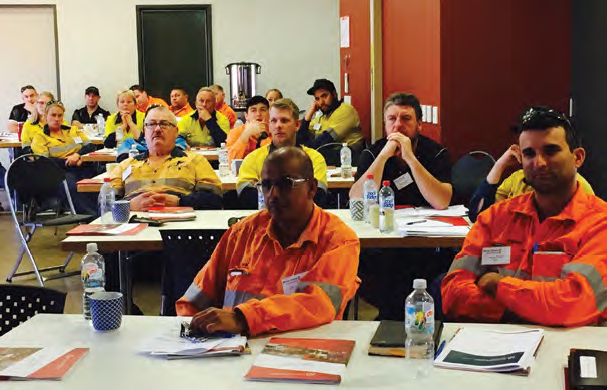 12
[Speaker Notes: Benefit to stakeholders – SHReps are a significant investment for employers in training, time and associated costs.

Elected SHReps are critical in managing safety in the mine. Once trained in their role they have a unique opportunity to assist management with safety and in mitigating hazards on site as they understand the legislation as well as site processes, practices and hazards. 

SHReps are the key to good communication in the mine by making it easier to exchange ideas and concerns about safety between employers and employees. SHReps raise and discuss safety issues and concerns with employers so they can work together and arrive at solutions to make the mine safer.]
Focus
Safety and health representatives are not safety and health officers or coordinators and they are not responsible for solving safety and health problems in the workplace. 

That’s still up to the employer. 

But the safety and health representative is an important link between employers and employees.
13
[Speaker Notes: The Mines Safety and Inspection Act 1994 encourages employers and employees to talk to each other about safety matters, particularly through SHReps. 

SHReps raise and discuss safety issues and concerns with employers so they can work together and arrive at solutions to make the mine safer. The Mines Safety and Inspection Act 1994 (MSIA) encourages employers and employees to talk to each other about safety matters, particularly through SHReps.]
What are our expectations from the audits?
Once trained, a SHRep is an asset empowered to assist management with mitigating hazards as they are aware of legislation and compliance, as well as site processes, practices and hazards.
SHRep audit:
Promotes best practice and consistent SHRep operating standards across the mining industry
Seeks to re-invigorate SHRep role
Improves engagement with inspectors
Improves communication between employers and employees
Measures compliance with legislation.
14
[Speaker Notes: The scope of this audit is designed to include operating standards associated with the election, training, role, functions and duties of safety and health representatives at mining operations.

The audit was also developed to highlight for employers what functions a SHREP can and should perform to contribute to a positive safety culture on a mine site. Safety is much about awareness and being able to identify and address system failures that can only be raised by the employees tasked to keep a site productive. A SHRep is a conduit for information flow between management and workers.

Best practice principles – the full development of a SHRep provides the employer with an asset who is empowered to deal with workplace hazards, implement the appropriate controls and mitigate risk at the workplace.]
Background on the audit
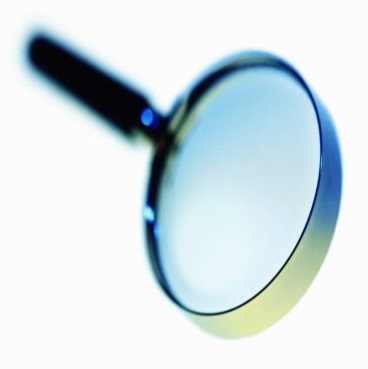 Based on legislative framework 
17 audits have been conducted
Audits were conducted across industry
Positive feedback from management and SHReps
Audit takes one day to complete when the site has prepared relevant documentation
SHRep role and contribution to safety varies site to site.
15
[Speaker Notes: Audits throughout industry as a compliance measurement tool to assist management in achieving compliance with legislation. There was nothing in the DMIRS system available to measure compliance with the MSIA and Mine Safety and Inspection Regulation. 
 
The SHRep role, acceptance by management and contribution to safety varies from site to site. The audit has assisted to reinforce that elected SHReps are critical in managing safety in the mine. Once trained in their role they have a unique opportunity to assist management with safety and in mitigating hazards on site as they understand the legislation as well as site processes, practices and hazards.]
How is the audit structured?
16
Audit – Level of compliance / Non-compliance
17
[Speaker Notes: The audit was also developed to highlight for employers what functions a SHRep can and should perform to contribute to a positive safety culture on a mine site.

Discuss level of compliance and non-compliance in the above chart and what are the gaps you are seeing in your site or company?]
1) Election of safety and health representatives
Non-compliances relates to:
Sites having no policy or procedures in place related to SHRep election processes
Poor site notification to employees and to DMIRS

Recommendations: 
Approve and implementpolicies and proceduresrelated to SHReps
Ensure prompt notification ofelection results to workers and to the Department
18
[Speaker Notes: Leadership in the workplace by an elected safety and health representative by introducing and driving a new approach or program to improve the safety, health and wellbeing of the workforce (e.g. training program, safety culture initiative, fitness for work program, mental health and wellness program and accident investigation method).  

When workers formally request a SHRep be elected, the employer has systems, policies and procedures in place to accommodate such nominations by an acknowledged election process. 

A suitable election process where required has been established to meet the sites needs through a process of consultation by all parties. 

There was prompt notification by the employer of the election results to the site’s workers, the State mining engineer and those successfully elected to the position.]
New – SRS online functionality for SHReps
Sites enter SHRep election details, advise areas of responsibility and track election terms
SHReps can nominate their preferred contact details
Details can be updated online in SRS
Automatic provision of supporting information to newly appointed SHReps
Training details can be updated in SRS when introductory or refresher training has been completed
Reminders will be sent via SRS to prompt when election terms are coming to a close.
19
[Speaker Notes: Under mines safety legislation, industry is required to notify the Department of the election of SHReps. Notifications of these elections are now made using the Safety Regulation System (SRS). This has removed the need for hard copy notifications to be sent or emailed to the Department.

This new functionality enables industry to:
notify the Department of election notifications online, and 24/7, using SRS
manage and update multiple election notifications for their site
update SHRep details as they change
update training details in SRS when introductory or refresher training has been provided.

Other benefits include:
SHReps being able to nominate their preferred contact details
automatic provision of supporting information to newly appointed SHReps
reminders sent via SRS to prompt sites that election terms are coming to a close
SHReps will receive notification of any proactive and announced inspections or audits by the Department
SHReps will have the ability to view site visit records, audits and notices after the site visit.]
New – SHRep access to SRS
SHReps that have their notification of election entered in SRS have access to the SRS ‘Compliance’ module, which comprises of audits, inspections and notices
SHReps can receive notification of any proactive and announced inspections or audits
SHReps can view site visit records, audits and notices after the site visit.
20
Qlik SHReps report
SHReps report has gone live now, available at https://qbi.dmp.wa.gov.au/qbi/sense/app/87bbedd8-df20-44d5-8f62-6f94bd85ce24
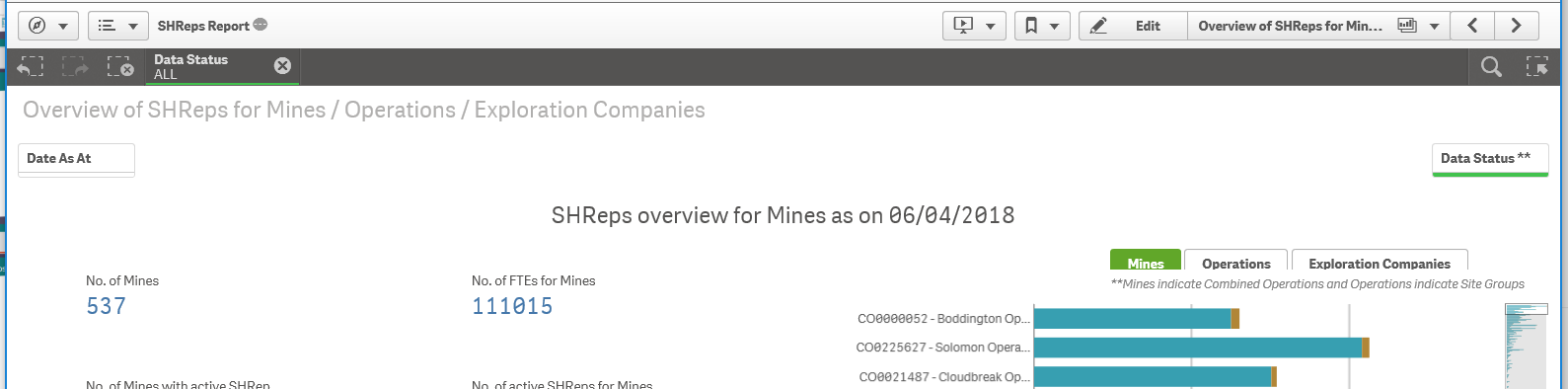 21
[Speaker Notes: This data is extracted from the Safety Regulation System

Who can I contact?
SRS ManagerDepartment of Mines, Industry Regulation and SafetyEmail: SRSManager@dmirs.wa.gov.auPhone:  (08) 9358 8001]
2) SHRep training
Non-compliance relates to:
Refresher training not beingprovided to re-nominated SHReps

Recommendations: 
Newly appointed SHReps have training, fully aware of their roles and functions in a timely manner
For re-elected SHReps, training is provided to update their knowledge of current legislation. 
SHReps are provided with the skills and knowledge to carry out the functions of a SHRep without financial penalty.
22
3) Role of the SHRep
Non-compliance relates to:
No site committee meetings
Gaps in representation
Shift absence

Recommendations: 
Develop dedicated SHRep Committee Meetings 
Include contractors in the SHRep Committee Meetings 
Policy/procedure development
Monitoring/development program
23
[Speaker Notes: SHReps are able to consult with workers and the employer to promote a positive safety culture at the mine.
SHReps are able to participate in the site safety and health committee meeting to assist with safety across the entire site.

Notes - No site committee meetings – meetings were operational and not dedicated to safety.  Some Safety committee meetings appeared to be driven and controlled by management and SHReps did not have the opportunity to discuss issues or contribute to the agenda. 
Gaps in representation – representation was ad hoc, not evenly distributed over the site and in some cases the SHRep was the supervisor. 
Work areas had no SHRep to attend the site meetings or conduct toolbox safety meetings.
Contractors and office staff not represented.
Shift absence – This is an issue that affects the elected SHReps ability to attend meetings, fulfil functions, represent some work areas, participating in investigations and the capacity to complete certain SHRep tasks.]
4) Site functions
Non-compliance relates to: 
SHReps not given opportunitiesto conduct workplace inspections
Involvement in investigations
Hazard identification
Consultation with management

Recommendations: 
Meet the intent of the legislation
Involving SHReps in safety related projects, procedure development / reviews and consultation on change management issues
24
[Speaker Notes: SHReps are able to carry out their role and functions on site. 
The set up and composition of the site’s safety and health committee reflects work groups within the organisation and meets the intent of the legislation.
The safety and health committee reviews, recommends and assists the site employer to improve site practices, policies and procedures to reduce injury and disease, control hazards and promoting a positive safety culture. vs SHReps at committee meetings.

The bigger picture items are those involved in committee work, procedural review and embracing corporate safety strategies.

Notes - SHReps not being involved in safety related projects, procedure development/reviews or consulted on change management issues.
No involvement in safety initiatives.
Shift workers not able perform functions or attend committee meetings.
Not being given the opportunities to conduct work place inspections, involvement in investigations, hazard ID, consultation with management.
Not performing the prescribed functions required by s. 53 of MSIA.]
5) Employers duties to SHReps
Non-compliance relates to:
Information related to hazards not provided
Lack of consultation with SHReps
Inspection of work areas and being escorted in other work areas during an inspection
No support facilities provided
No time allocated to perform SHRep functions (including attendance at meetings).
25
[Speaker Notes: Inspector engagement – Regulatory contact is beneficial to the SHRep but also to DMIRS inspectors. It provides a point of contact for the SHRep for legislation clarification, where to look for research matters, mentoring, advice and guidance. The inspector benefits by getting their message to those that are risk takers, that can drive safety culture and share that with their co-workers.]
5) Employers duties to SHReps
Recommendations:
Information relating to hazards at mine is made available to SHReps
Provide reasonable assistance and facilities to allow SHReps to perform their duties
Inform SHReps of accidents, incidents and dangerous occurrences 
SHReps assist with incident investigations
SHReps are consulted on mine changes
Allow SHReps to accompany mines inspectors 
Develop and mentor SHReps performing site inspections 
Upon a worker request, a SHRep is made available during a safety and health related interview with management.
26
[Speaker Notes: Re-invigorate the role of being a Safety and Health Representative  – some sites are discovering the benefits of training and further development of their site SHReps.]
6) Discrimination
Non-compliance relates to:
SHReps being treated poorly
Site leadership not supportingSHReps to perform their role andfunctions and at times treating aSHRep differently by allocating menial tasks

Recommendations: 
Workers are not discriminated against or disadvantaged by raising a safety or health issue with the site SHRep, committee or a mines inspector
Ensure SHReps are not disadvantaged due to past or present work functions performed as a SHRep.
27
[Speaker Notes: To verify no discrimination against workers or prospective workers where they may have made a safety and health complaint or provided assistance or information to a mines inspector, a SHRep or the site safety and health committee. This includes contract workers and temporary workers utilised for shut down maintenance work. 

Unlawful discrimination is when a person is treated less favourably than another person in the same or similar circumstances. This can include taking workers off their normal operating machine, not allowing workers to perform their normal tasks, demotion, failure to obtain a job when applied for, and being asked to achieve unreasonable tasks set in the mine. 	

To verify SHReps can perform the functions of a SHRep on safety and health matters and not have adverse effects to his or her employment position, pay, potential promotions they may have been eligible for or 	
re-employment elsewhere. 	

To verify contractors are provided the same level of protection as prescribed for employees.]
7) Safety and health resolution
Non-compliance relates to:
No formal resolutionprocedures in place

Recommendation:
There is an agreed procedure to resolve any conflicting safety and health issues with the employer or manager of the mine.
28
Some best practices identified
Development program: 
Working towards OSH qualifications 
Investigation training 
Career path to supervision or safety advisors
SHReps being allocated tasks relating to safety to assist the supervisor and as a result gaining acceptance and feeling more fulfilled in the role
SHRep hub – a central area where resources and facilities are made available for the site SHReps
Development of a SHRep manual.
29
[Speaker Notes: Some companies value add by providing additional training to SHReps to enable them to be more effective in their role. The training and experience in the SHRep role has enhanced their career opportunities which has been viewed in a positive way by SHReps.

SHReps being allocated tasks relating to safety to assist the supervisor and as a result gaining acceptance and feeling more fulfilled in the role.

Working with supervisors, reducing supervisors workload by taking on safety-related tasks.

Attending to hazard card reporting, investigating  workplace near misses and conducting workplace inspections are some of the simple functions they can perform. 

They are grooming their SHReps with Cert IV in Work Health and Safety (OSH) and Supervisory  training, looking to take advantage of them in potential future site leadership roles. Fulfilment of performing the SHRep site functions – the functions can alleviate some of the pressures placed on the supervisors.]
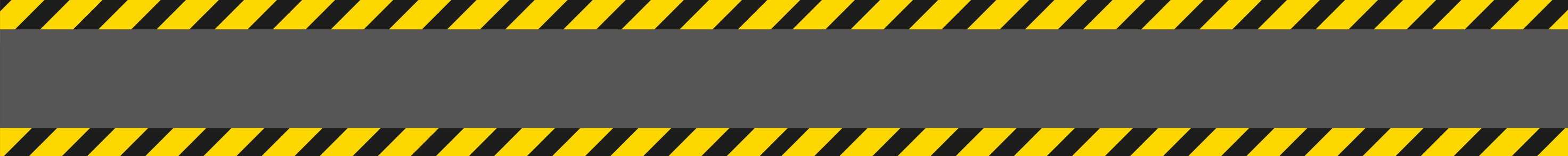 Workshop
How can supervisors help to improve safety and health in the workplace?
What could be improved or changed at your workplace so safety and health representatives can be more effective and engaged at your operation?

Is there anything the Department can assist you or your safety and health representatives with in the improvement of safety? (e.g. tools, information, guideline, poster)

Can you outline an example of a safety and health innovation by your elected safety and health representative?
30
[Speaker Notes: Discuss in groups or individual the three questions! 

Question three (3), The Department of Mines, Industry Regulation and Safety (DMIRS) has nominations for the Resources Sector Awards for Excellence (see slide 31)]
Recommendations
Conduct the SHReps audit at your sites, as it has added value to sites where the audit has been conducted.

Encourage those sites without SHReps to have elected SHReps to assist them in managing safety.
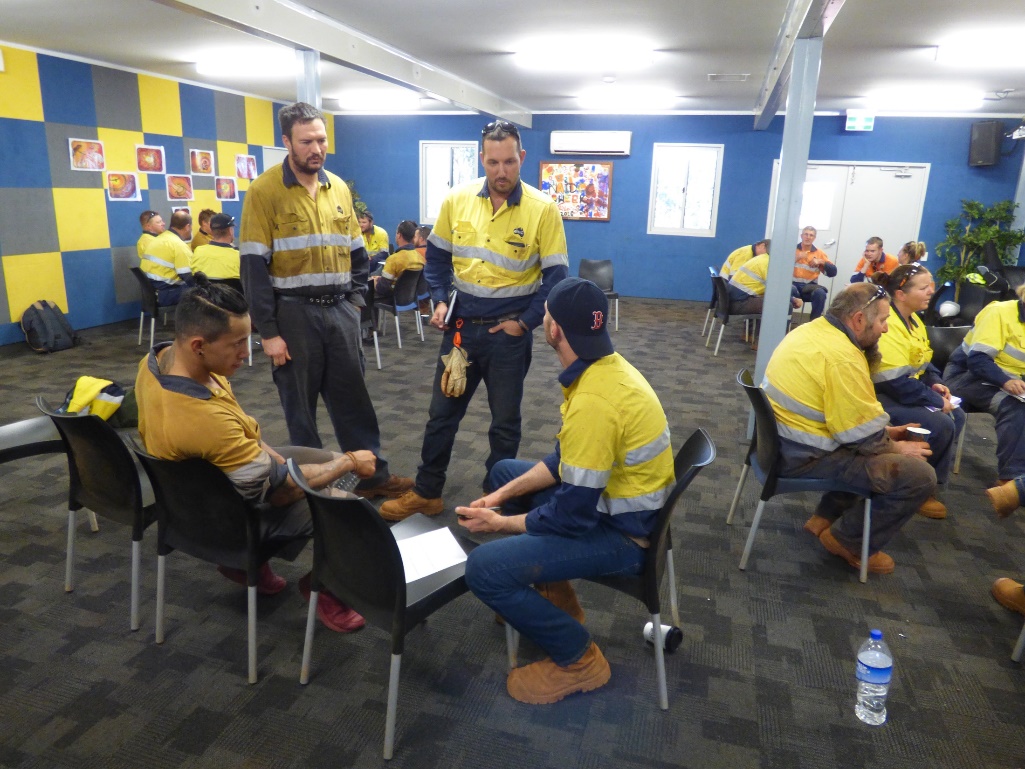 31
[Speaker Notes: Available on the Department of Mines, Industry Regulation and Safety website - Safety and health representatives audit – guide and template]
Effective safety and health supervision guideline
Effective safety and health supervision in Western Australian mining operations - guideline

This guideline highlights the importance of frontline supervision within workplace safety and health systems, and the role of management.
32
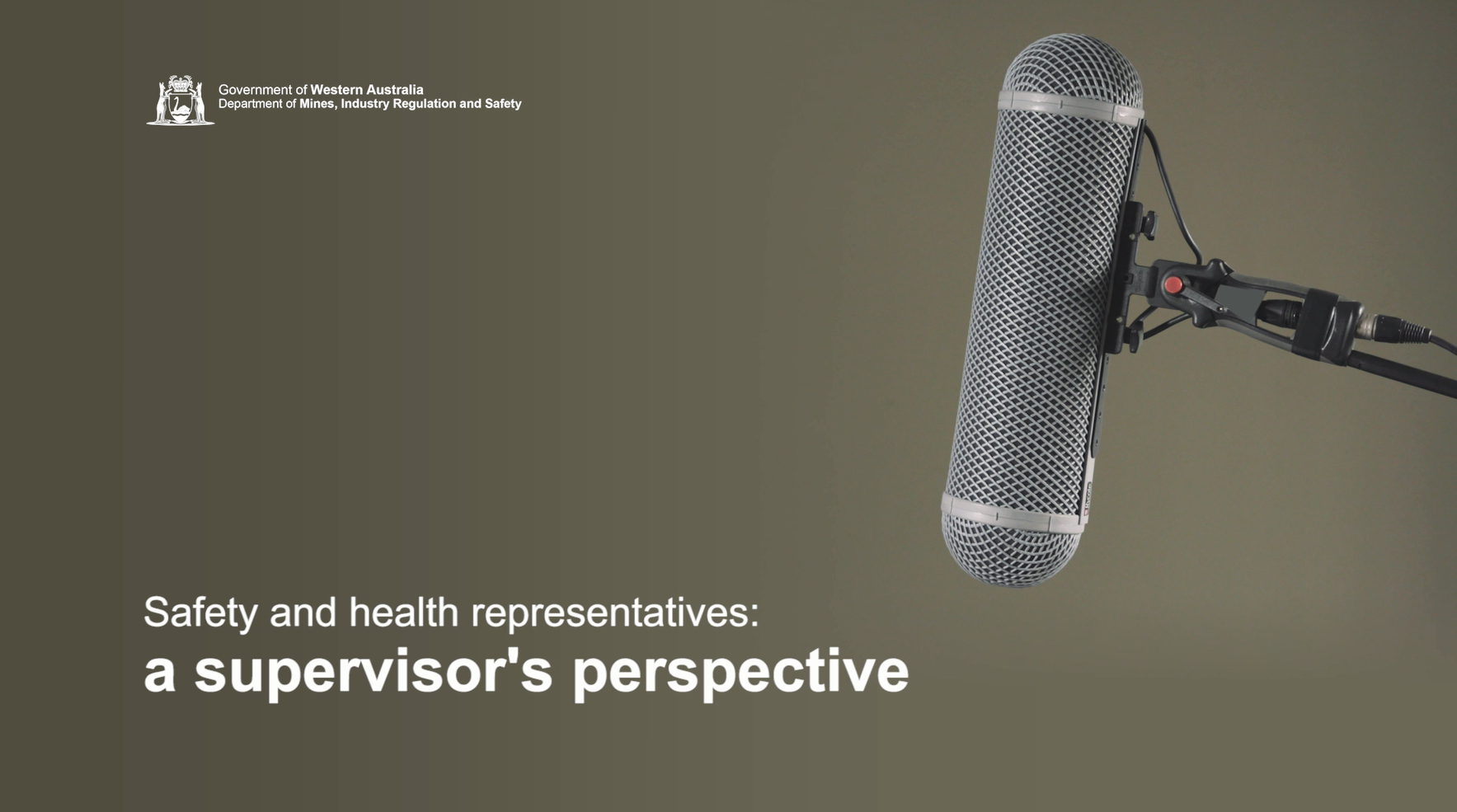 33
[Speaker Notes: Link https://vimeo.com/304728073]